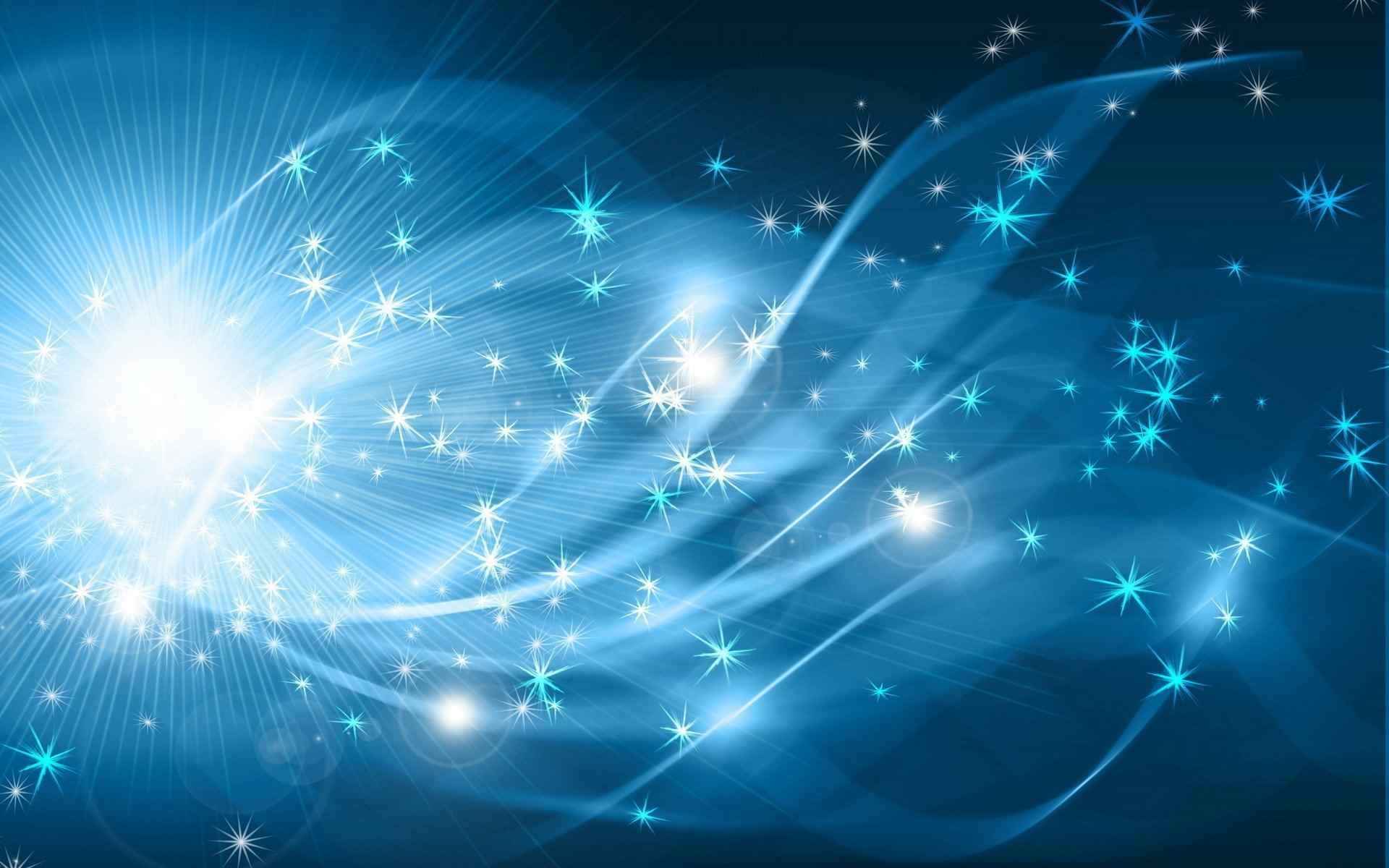 открытый урок 1 классапо предмету «Ритмика»
Тема урока:
«Игровой метод на уроке ритмики как основное средство
всестороннего развития личности»
«Здравствуйте,  ребята.  Мы жители музыкальной страны – Ритмика, просим  о помощи. Злой волшебник заточил в свой замок все наши музыкальные инструменты. Музыка больше не звучит в нашей стране. Если  вы захотите нам помочь освободить музыкальные инструменты, то невидимая музыкально-ритмическая дорожка приведёт вас в нашу страну».
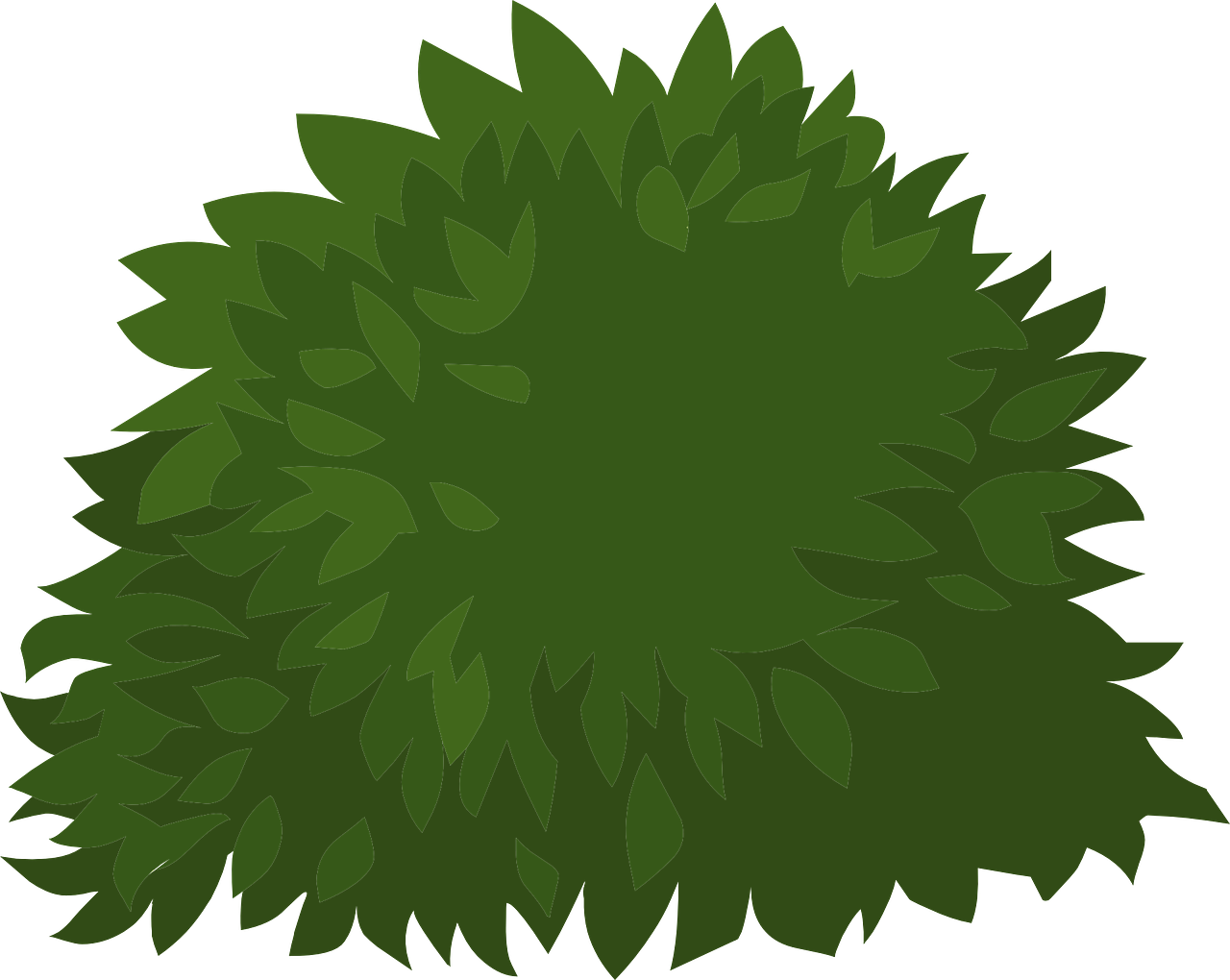 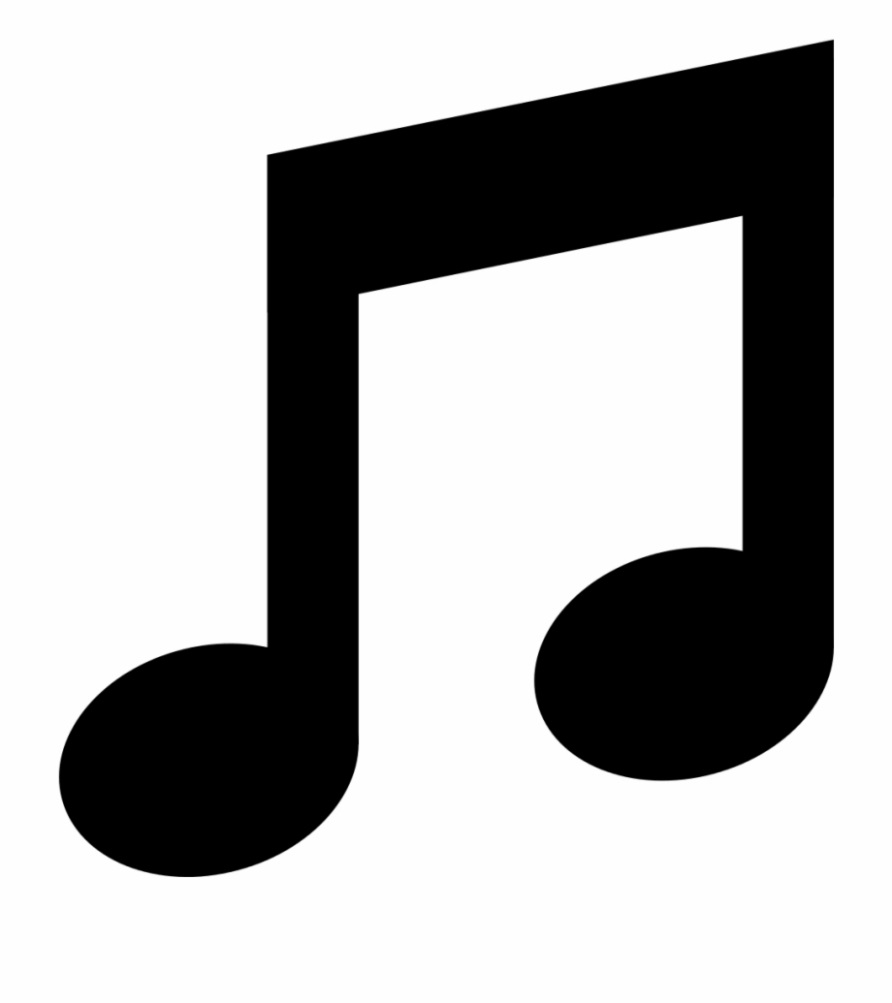 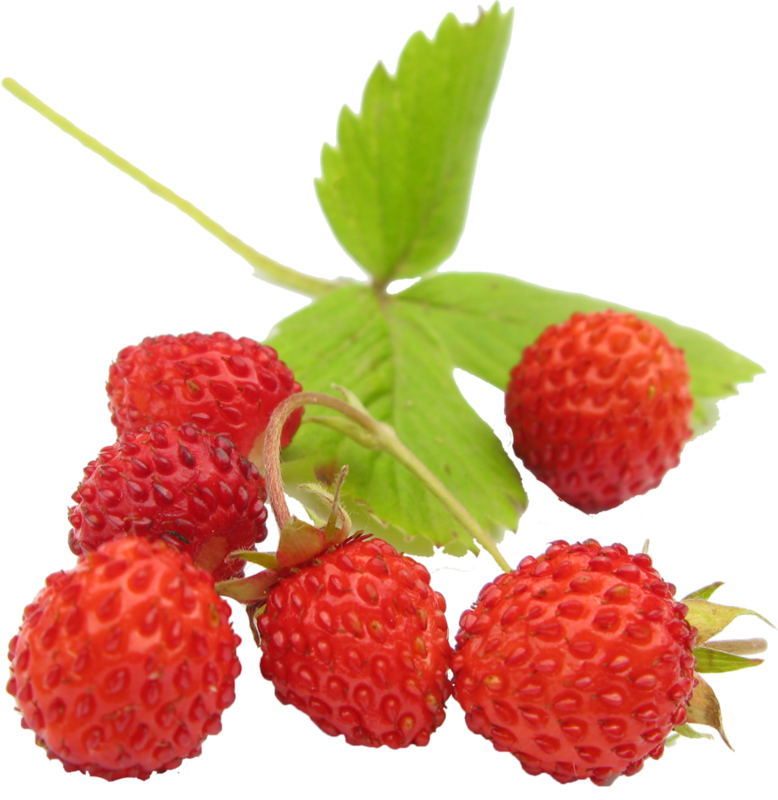